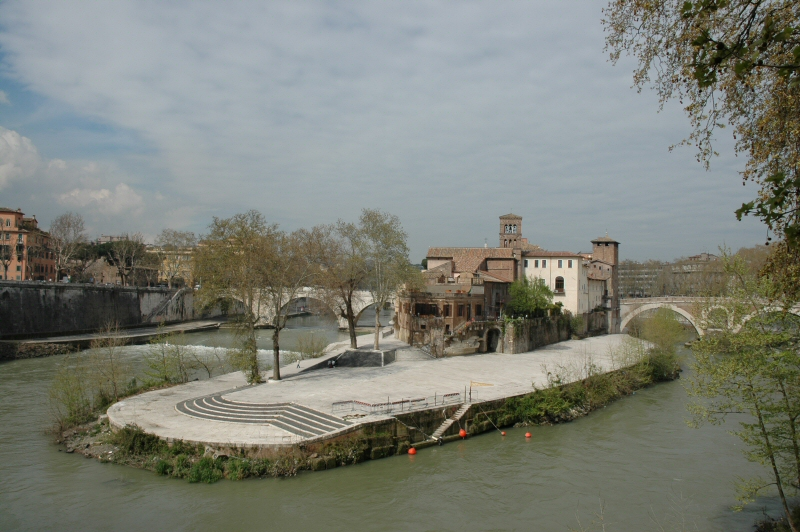 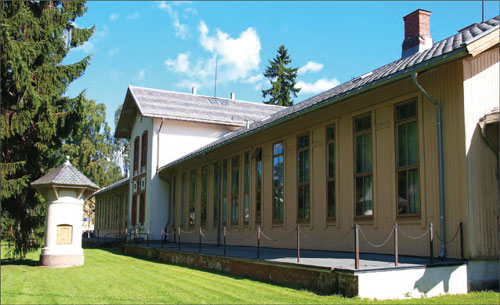 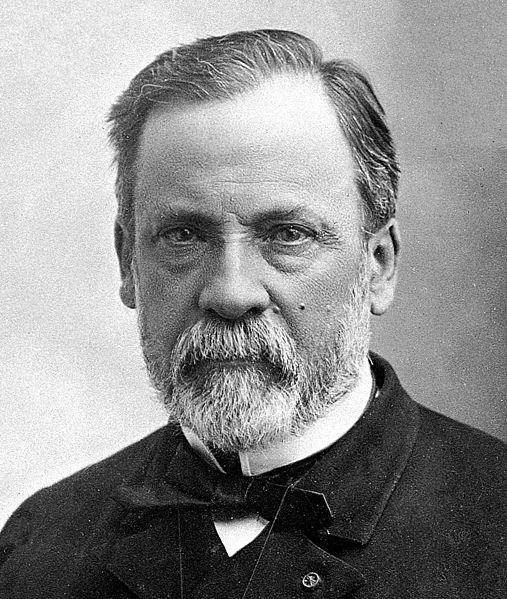 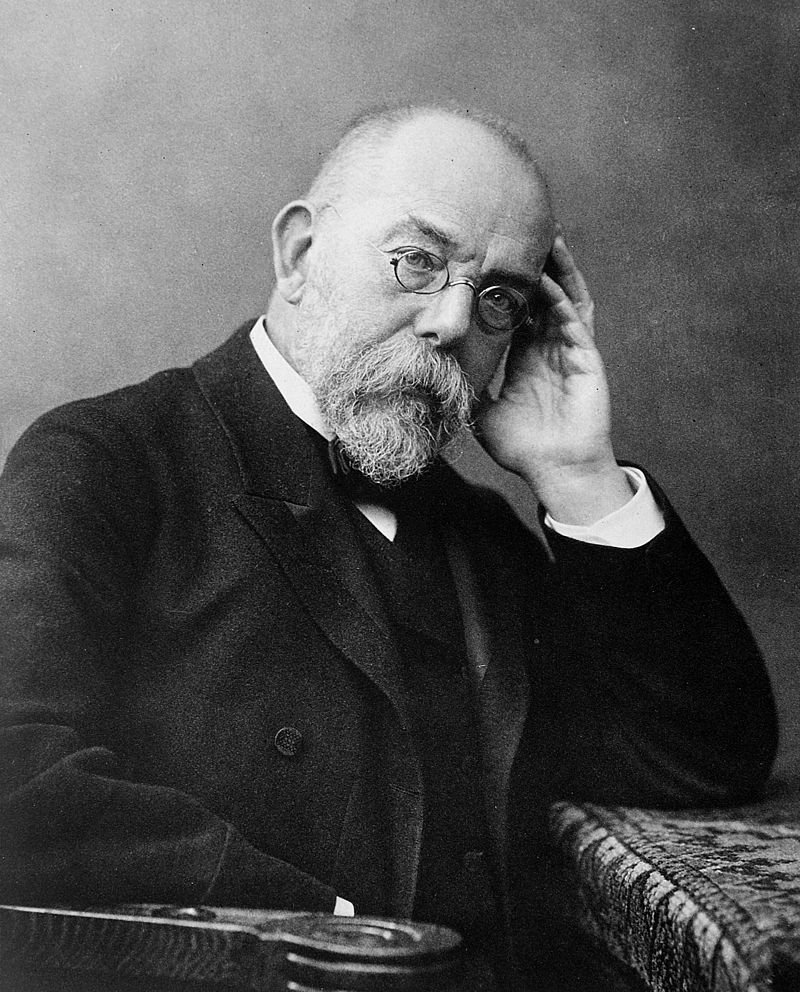 Litt historie…4 - 4,5 ? milliarder år siden…..
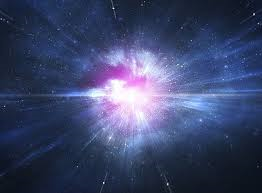 Charles Darwin     Survival of 		   1809-1882	  	  the fattest…
Familiealbum….
3,5 ? milliarder år siden….
Det er ikke jeg, men oss….. litt mikro livsvisdom…
Vi har ca. 10 000 000 000 000 0  celler i kroppen
og ca. 10 ganger så mange bakterier….. 
som vi er helt avhengig av for å leve…..
…man bør så langt som mulig leve i fred og fordragelighet med de man er avhengig av…ellers kan det gå riktig galt med oss alle…
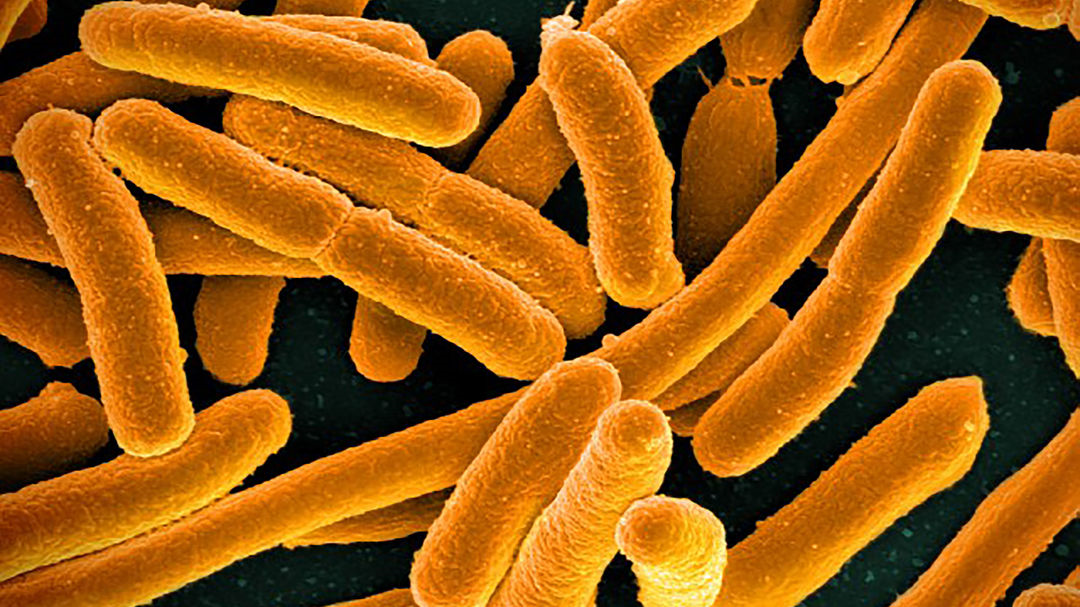